Geometria 02Ciclo 02 – N1
OBMEP NA ESCOLA E PIC 2016
Questão 01
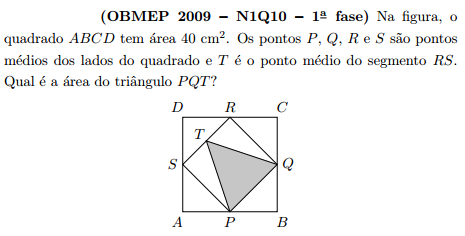 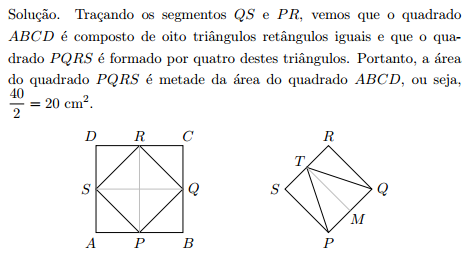 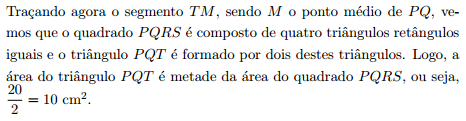 Questão 02
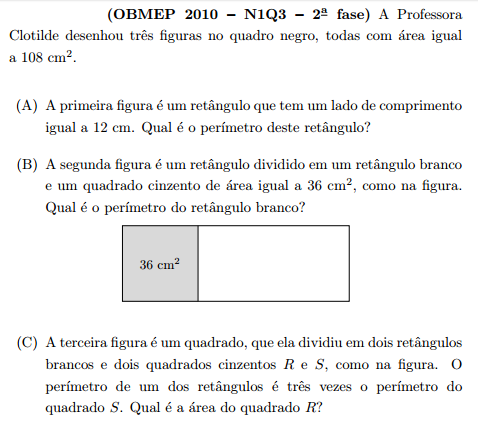 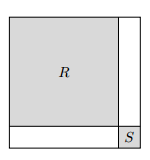 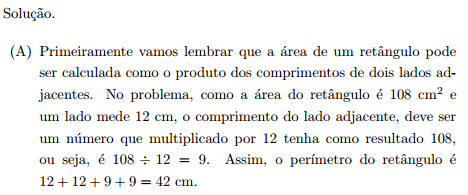 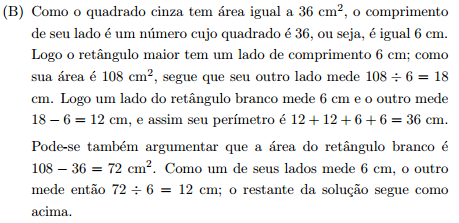 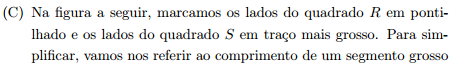 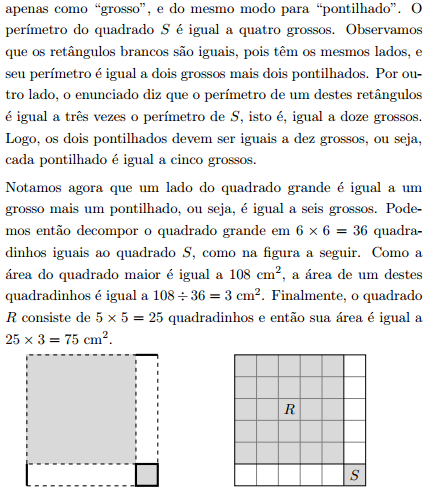 Questão 03
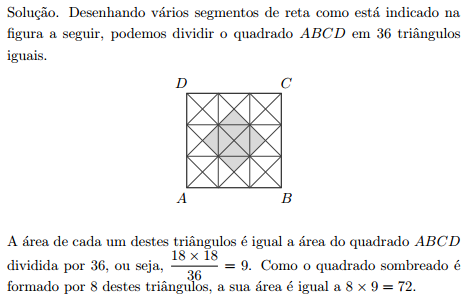